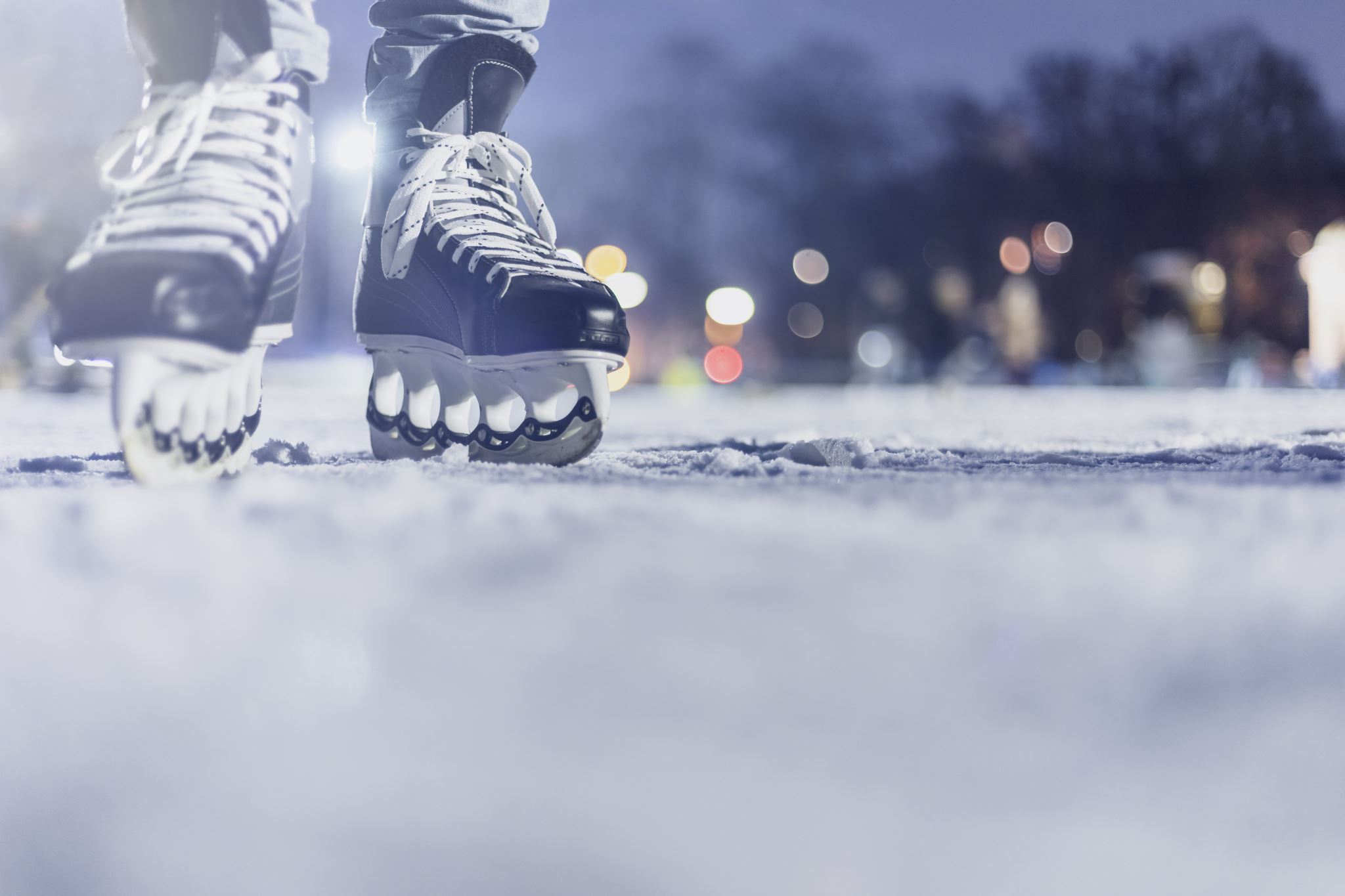 THE INTERNATIONAL SKATING UNION CASE
By Michele Colucci
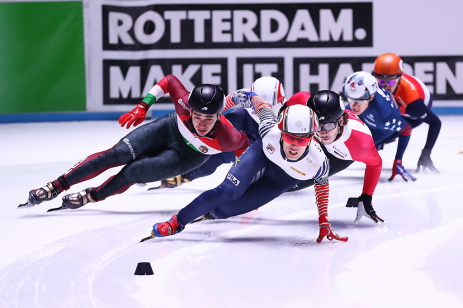 The ISU case
International Regulatory body for figure and speed skating at worldwide level
“Regulator” and “Sports event organizer”
2
Rules at stake
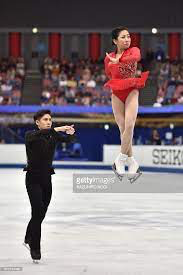 EU Commission’ investigation (2015- 2017)
Is ISU abusing its regulatory power by precluding
(i) Skaters from participating to such events?
(ii) Third parties from hosting different events
4
Analysis
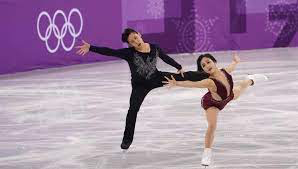 ISU is a sports association but it is also an “undertaking”
 Organization and commercial exploitation of sports events 
A sport governing body cannot abuse its regulatory and disciplinary powers in an anti-competitive manner.
5
ISU justifications
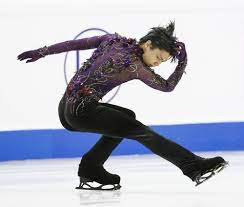 Eligibility rules not linked to commercial considerations nor intended to stifle competitors, but rather 
“protect” participants from illegal betting
Ensure integrity of sport
Protect the health of the athletes
6
7
ISU eligibility rulesLegal analysis
Eligibility rules
Have the object but also the effect to restrict potential competition because: 
(i) their purpose is to preclude other organizations from running competing events
(ii)ISU aims to protect its own economic interests
(iii) they are not related to a legitimate sporting objective as ISU claims
8
CAS as arbitration system
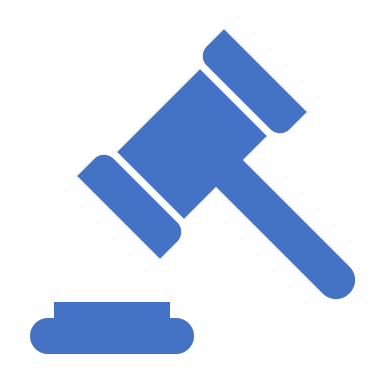 CAS as arbitration mechanism “reinforcing” the restriction of competition by object.
9
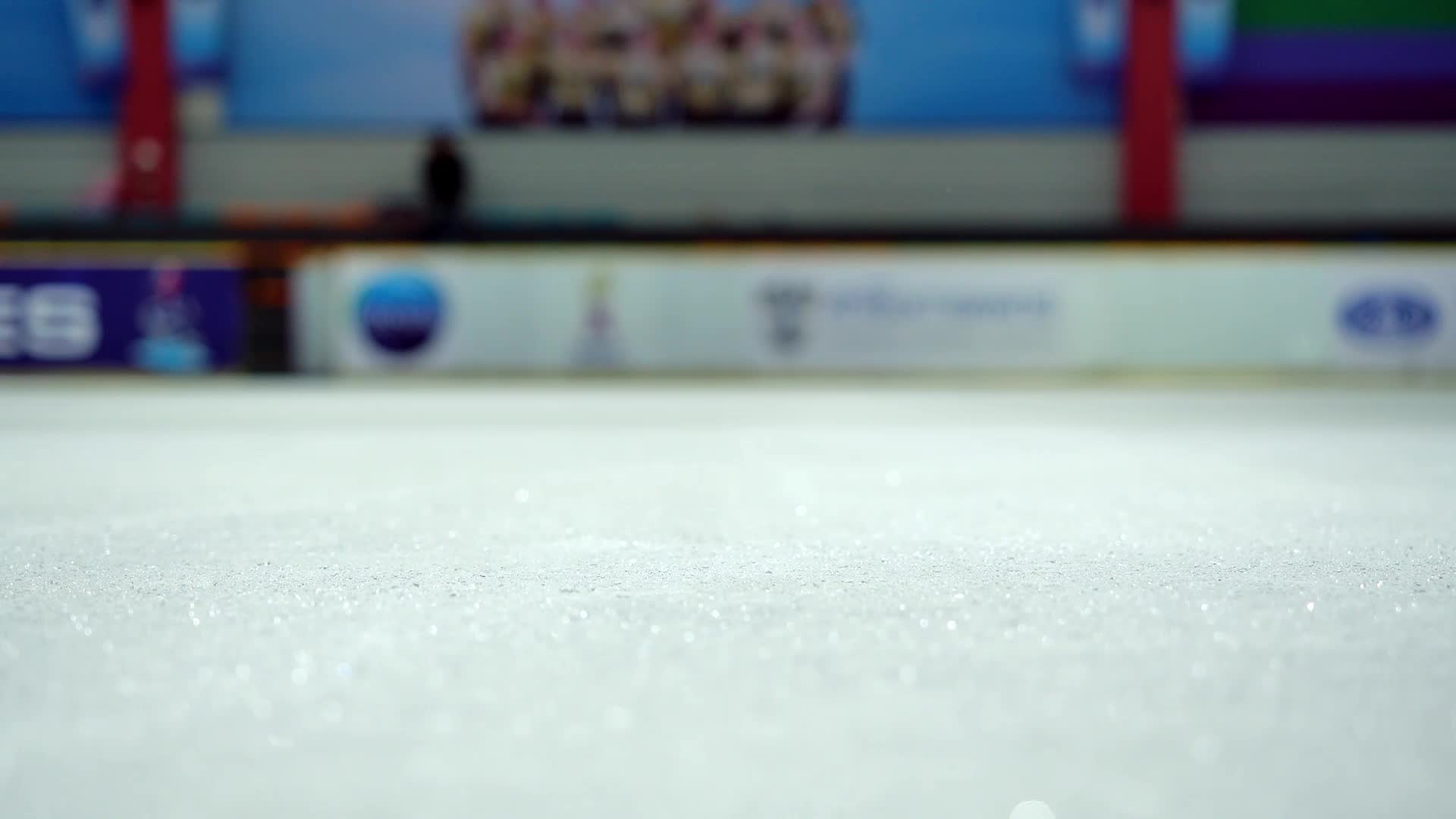 The General Court of the EU         December 2020, Case T 93/18
ISU, as a sports federation, is subject to the obligations under Article 101 TFEU
 must not distort competition between different sporting events by restricting the athletes' access to such events. 
YES, eligibility rules had as their object the restriction of competition in the worldwide market for the organization and commercial exploitation of international speed skating events within the meaning of Article 101 TFEU.
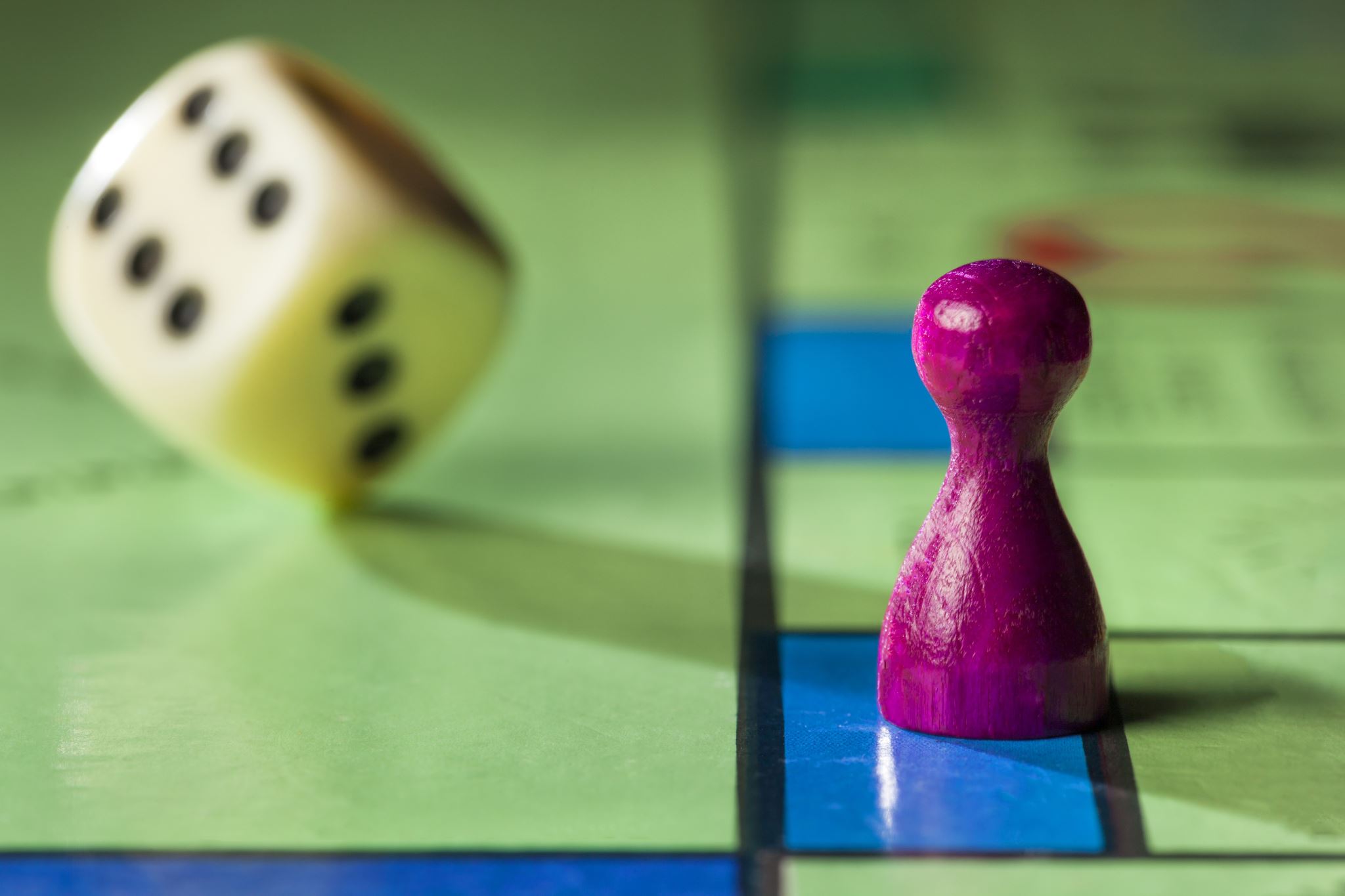 Legitimate
Legitimate goals:
To ensure common standards for sporting events by means of a pre-authorization system. 
To protect the integrity of sport from the risk of betting manipulation, for example.
The General Court of the EU
Fair and proportionate rules (and sanctions!!).

ISU severity of potential penalties: beyond what was necessary to achieve the objectives and, thus, were not proportionate.
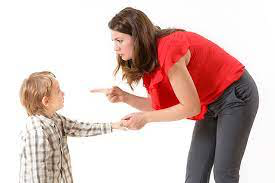 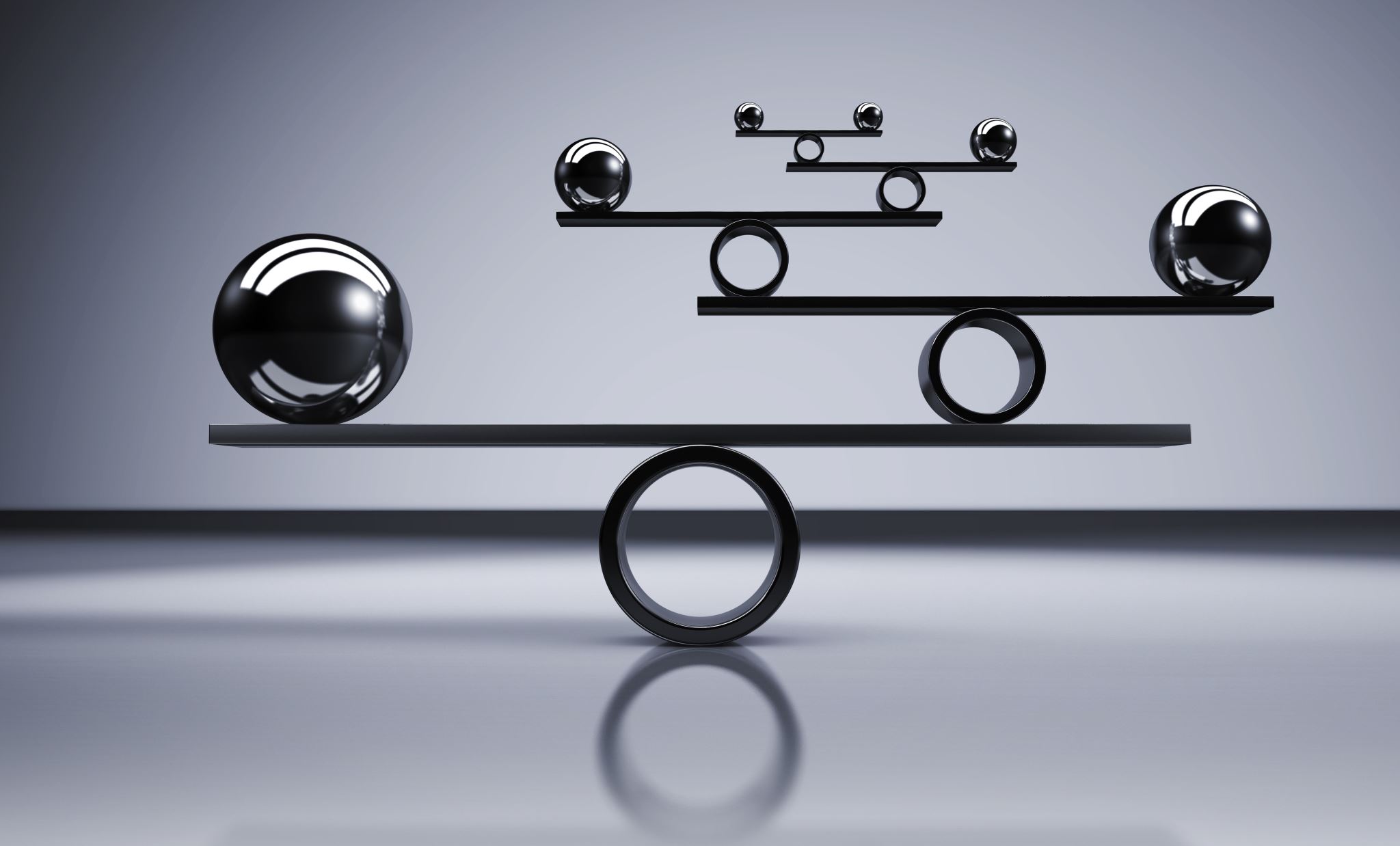 Findings
ISU prone to a "conflict of interests" : regulator and organizer.
Powers of prior authorisation and sanctions are used in an arbitrary, discriminatory and disproportionate manner
Unlawful discretional power
ISU and (CAS) arbitration system do not reinforce the restriction of competition by object
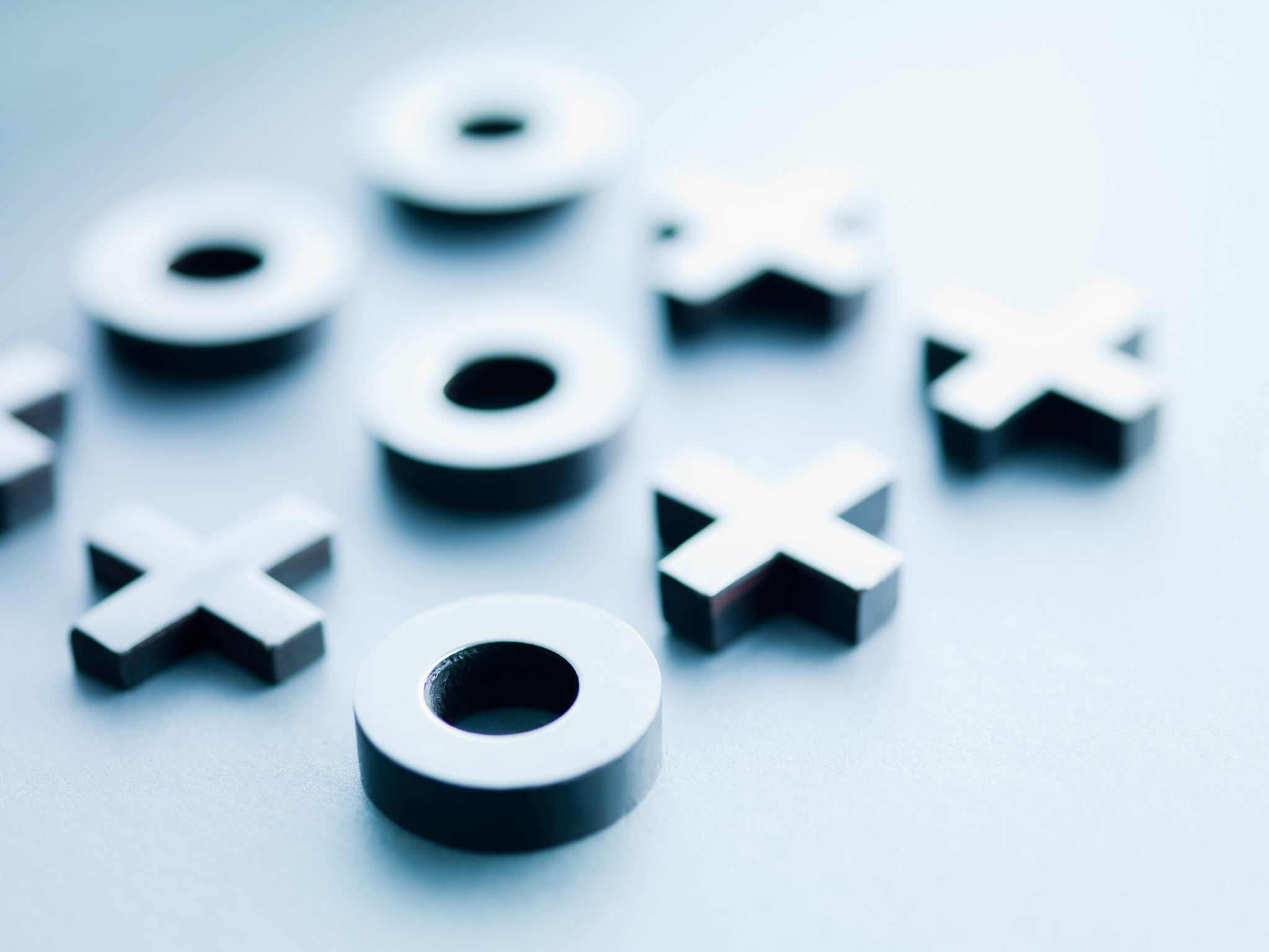 ISU v. CommissionC -124/21 Opinion of the AG of 15 December 2022
Sports Federations :
Specific characteristic of sport  (See Art 165 TFUE) are relevant to justify restrictions on competitions
Dual Role  (regulator and organizer): CoI…
BUT not necessarily violation of EU competition
They can deny access to third parties IF legitimate objectives and proportionate measures
14
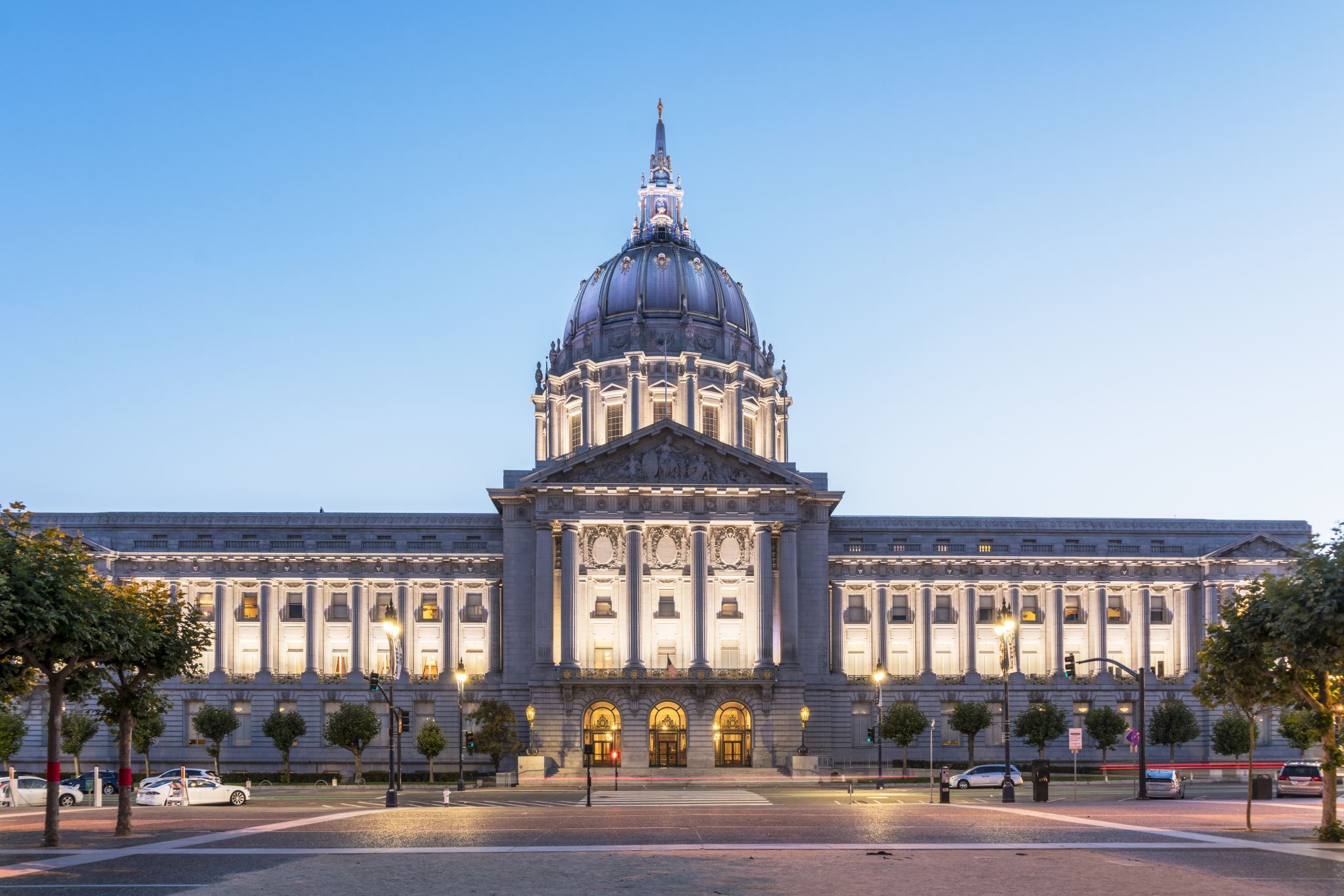 ISU v. CommissionC -124/21 Opinion of the AG of 15 December 2022
CAS: arbitration (exclusive and obligatory) clause for a body outside the EU
Quid EU uniformity and Judicial protection?
Arbitration  between private parties and not between Member States
“Asymmetry of powers” (Federations/players) 
BUT Justified by legitimate interests: “specialized judicial body”
15
Findings of the Court of Justice
ISU Dual Role
Non discriminatory criteria (identical and similar and not impossible or difficult to achieve by third parties because of their status)
Objective and proportionate sanctions
Effective Review
Transparent and non-discriminatory detailed procedural rules (para.135)
ISU Dual Role
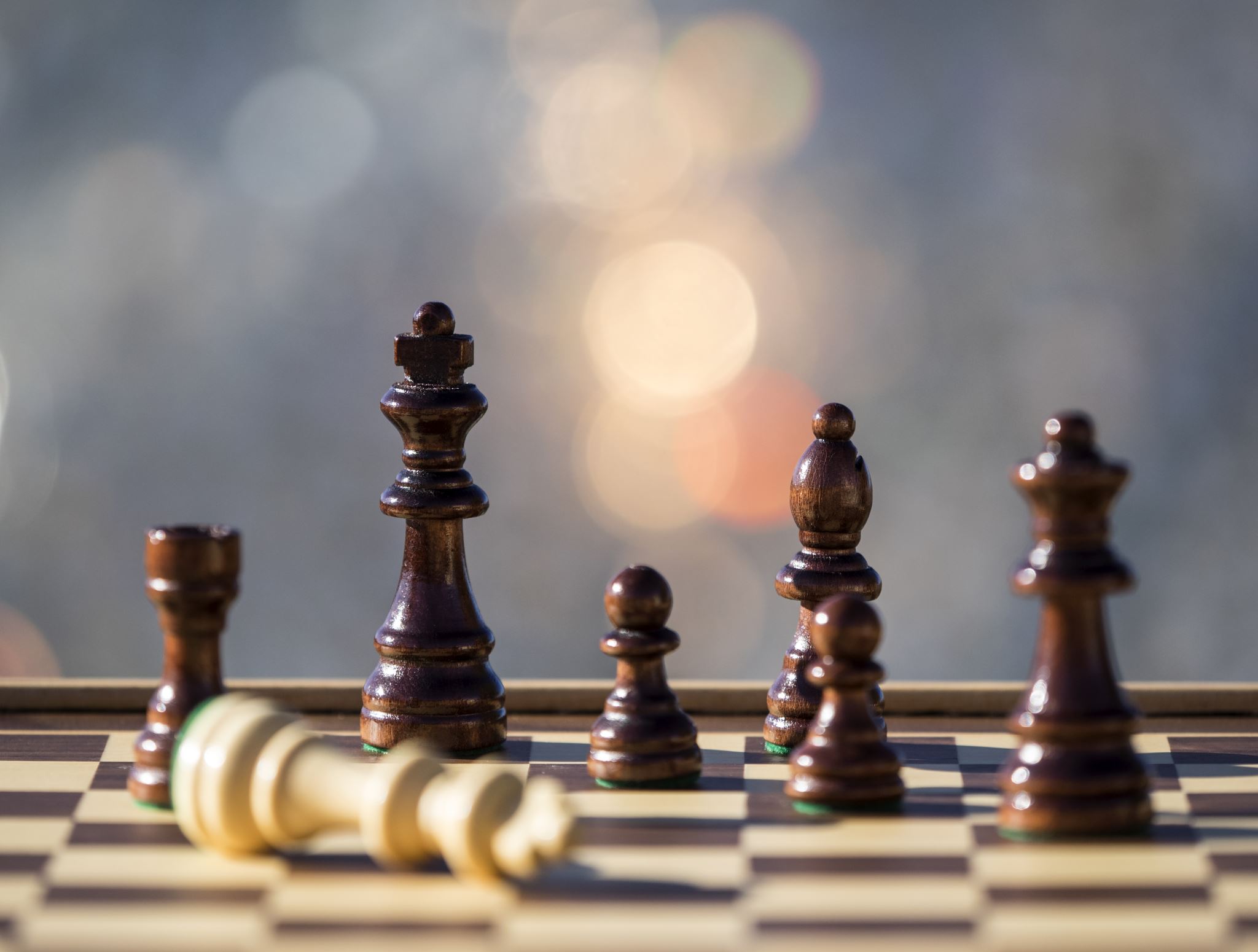 FINDINGS: UNLAWFUL DISCRETIONAL POWER
Powers used in an arbitrary, discriminatory and disproportionate manner
Rules not justified for the pursuit of the objectives
Lack of any transparent, objective, non discriminatory and reviewable criteria
Lack of objective and proportionate sanctions
Findings: the Prior Authorization System
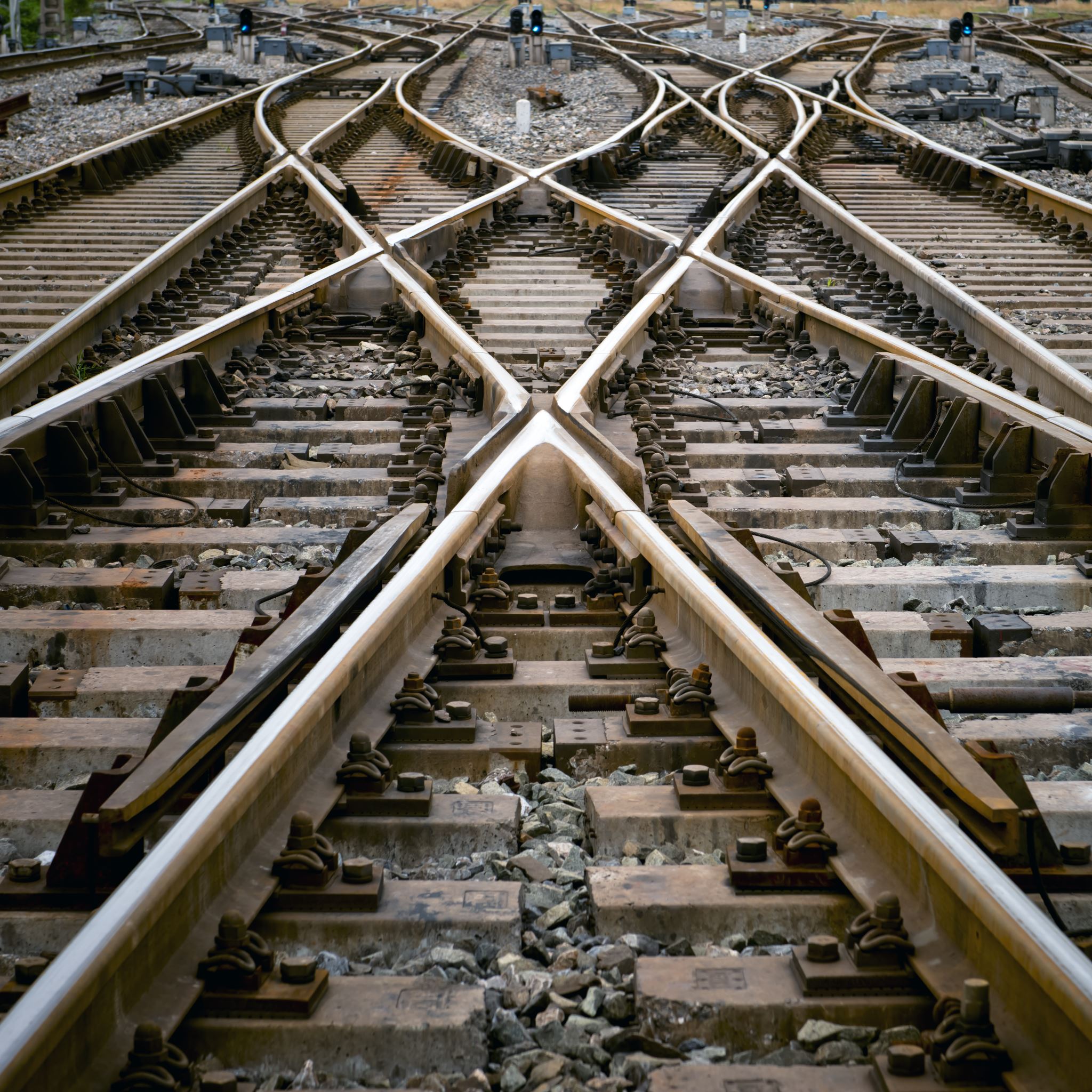 The Cross Appeal
The Court of Arbitration for Sport in the light of EU Competition Law
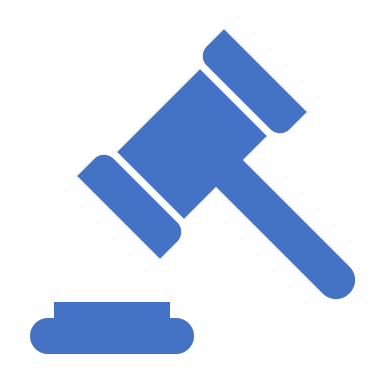 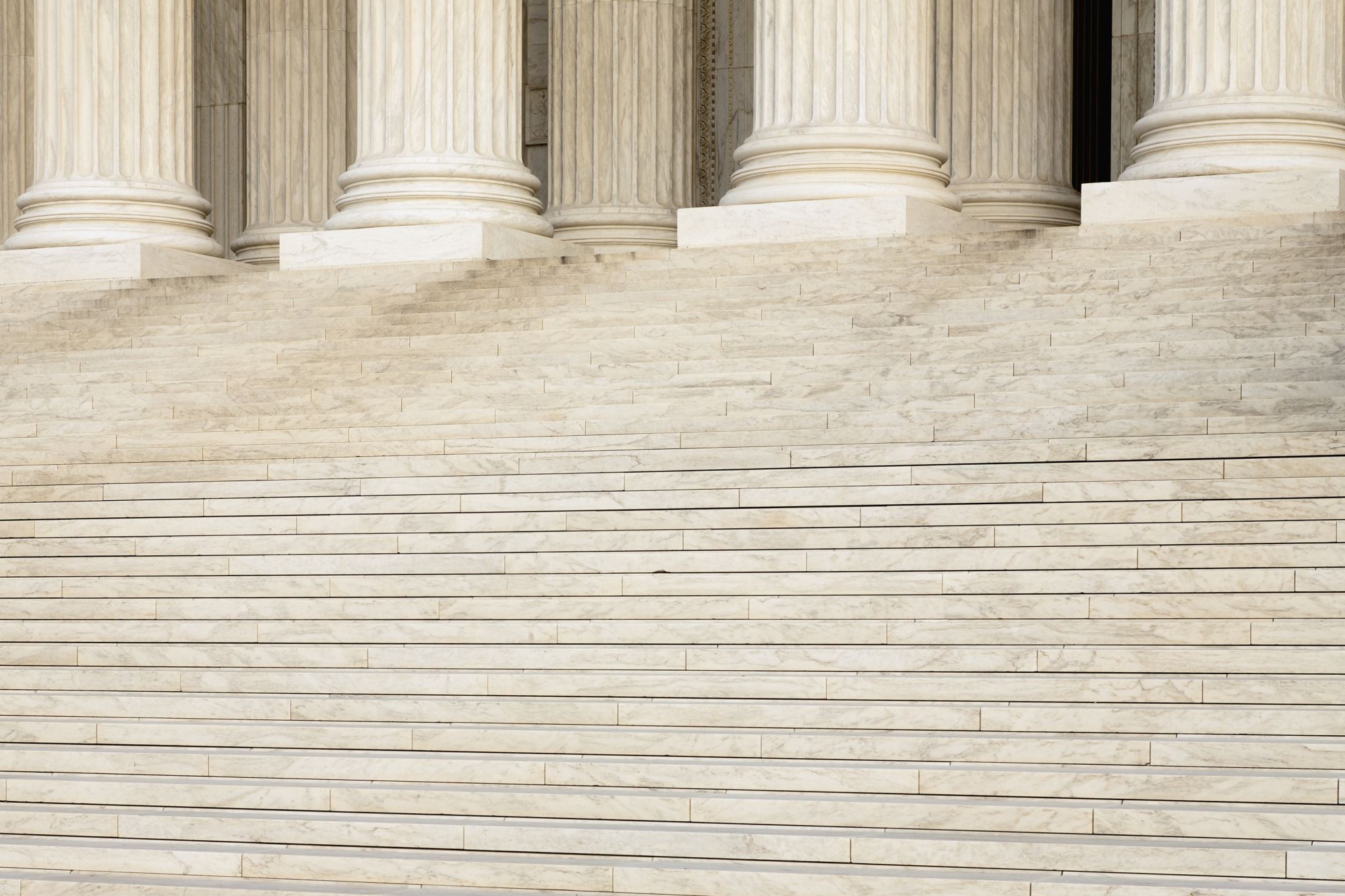 CAS
CAS Arbitration clause is not voluntarily accepted
CAS Arbitration clause is binding and gives exclusive jurisdiction
CAS is a “specialised court” but…
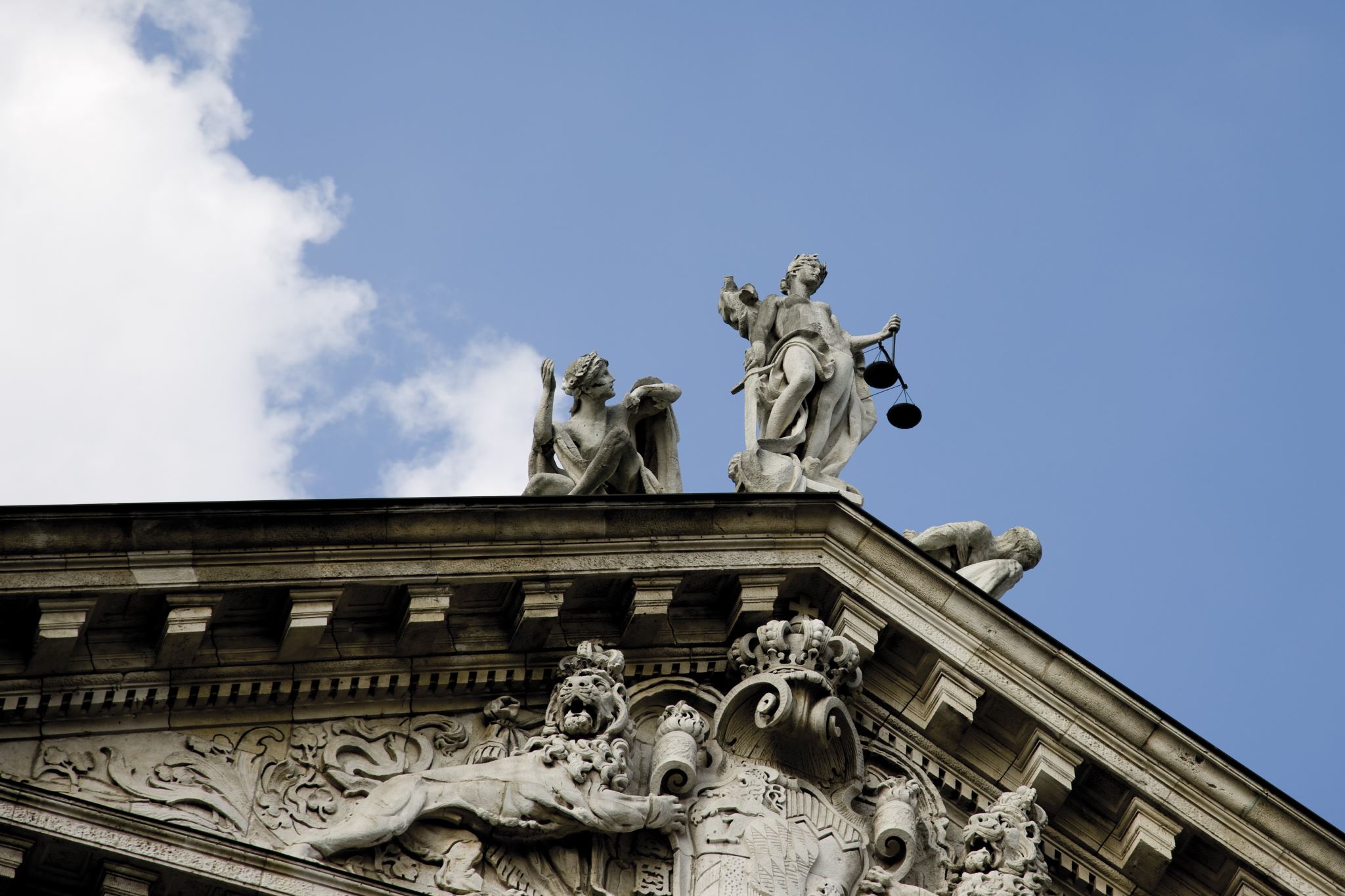 CAS
CAS is outside the European Union
CAS and Swiss Tribunal Tribunal (Court of a Third State)cannot and are not entitled to refer a matter to the EU Court of Justice
The European Commission and the NCA have discretion to deal with complaints
There is no effective judicial review under EU competition law
Seeking compensation for damages at level of the execution of an award does not
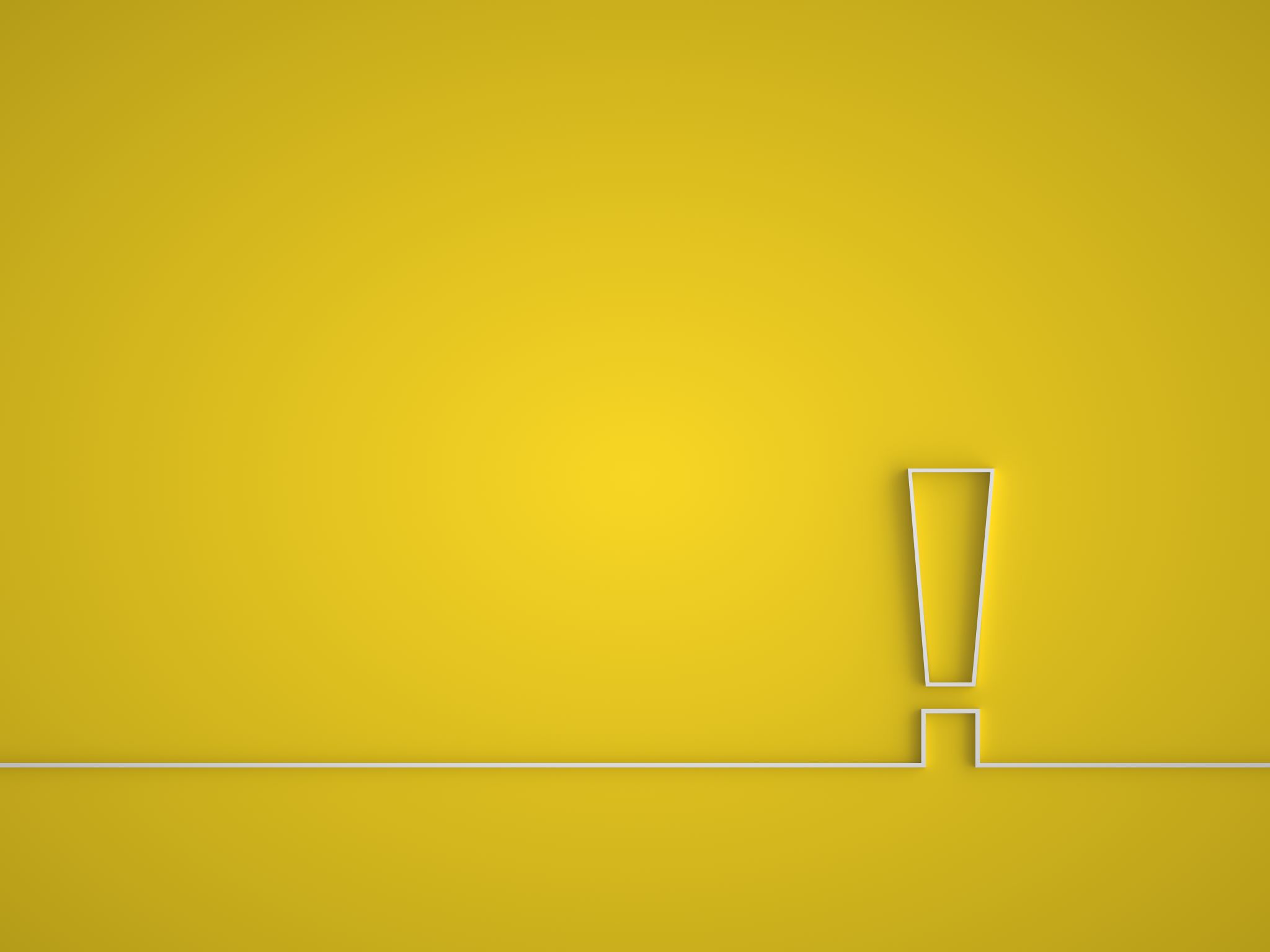 CAS
The European Commission and the NCA have discretion to deal with complaints
There is no effective judicial review under EU competition law
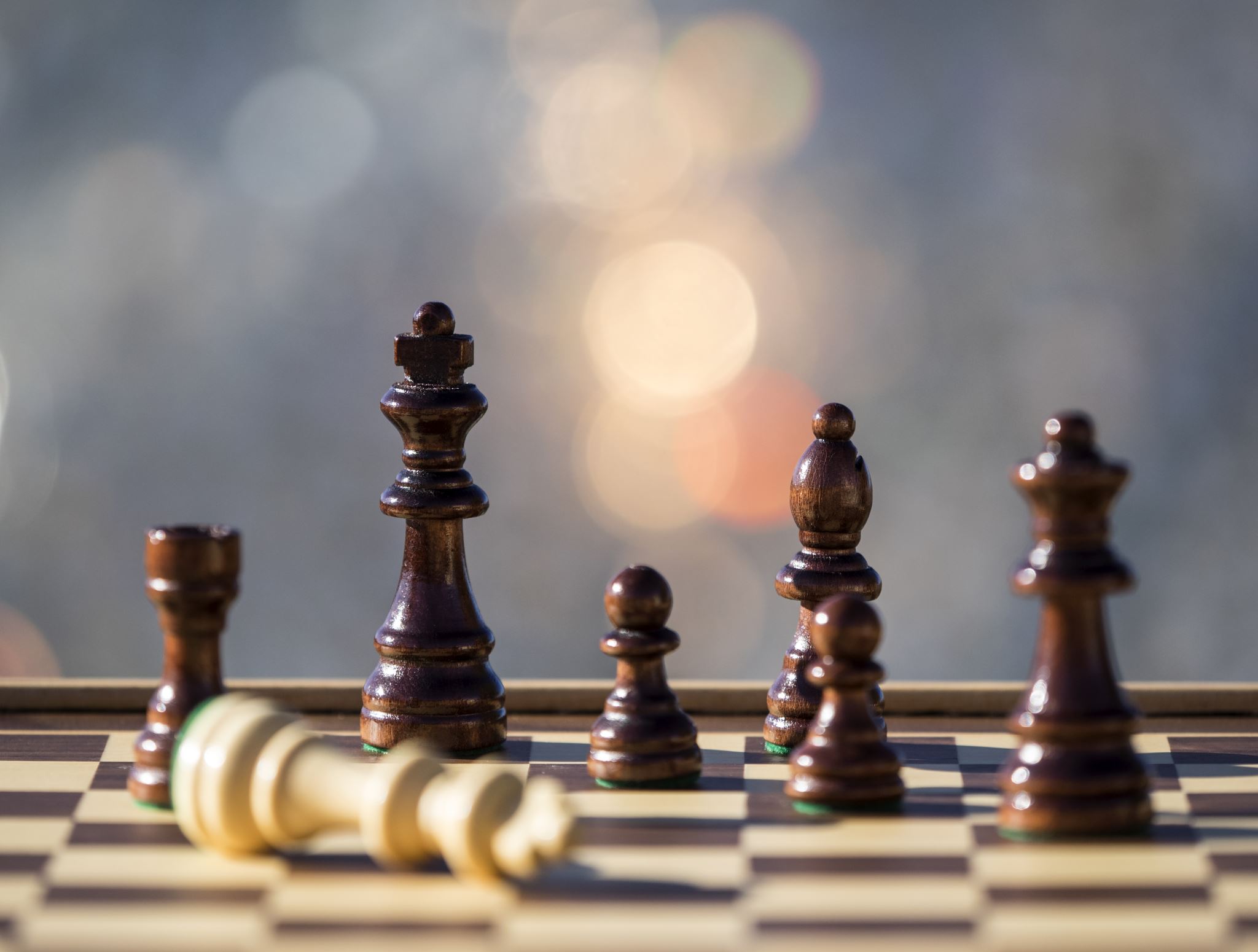 CAS
Compensation for damages suffered cannot compensate…compensation for the lack of remedy entitling someone to bring an action before a national court to:
Grant protective measures
Have the conduct brought to an end